Кузбасс Флора
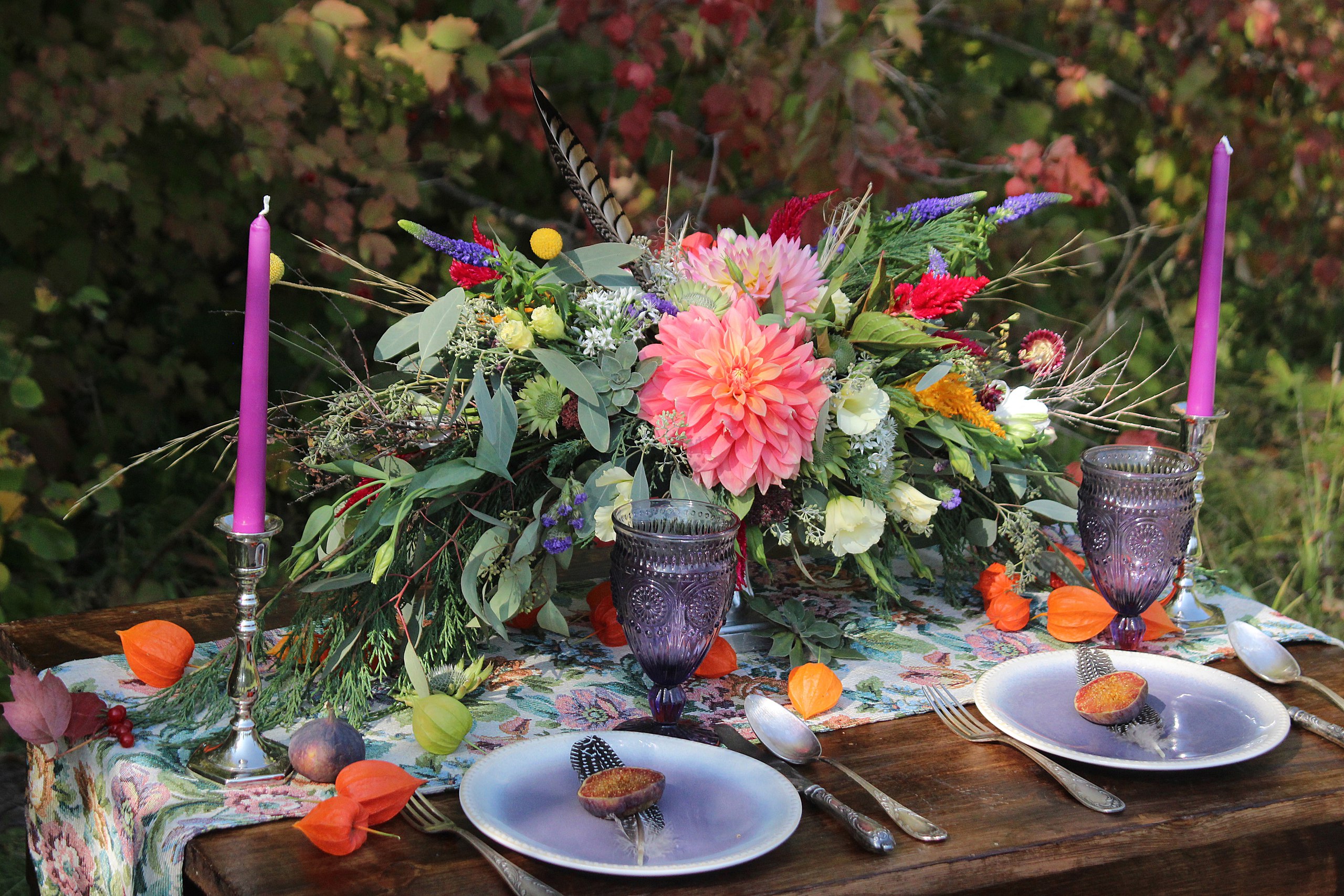 1й этапналаживаем контакт с пенсионерами.И связываем пенсионеров между собой.
2й этаппомощь в подготовке посадочного материала.
3й этап
Наладка контактов с цветочными магазинами.
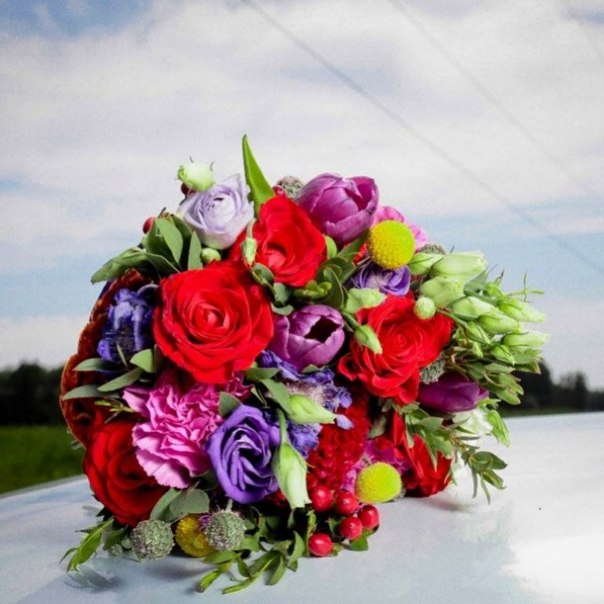 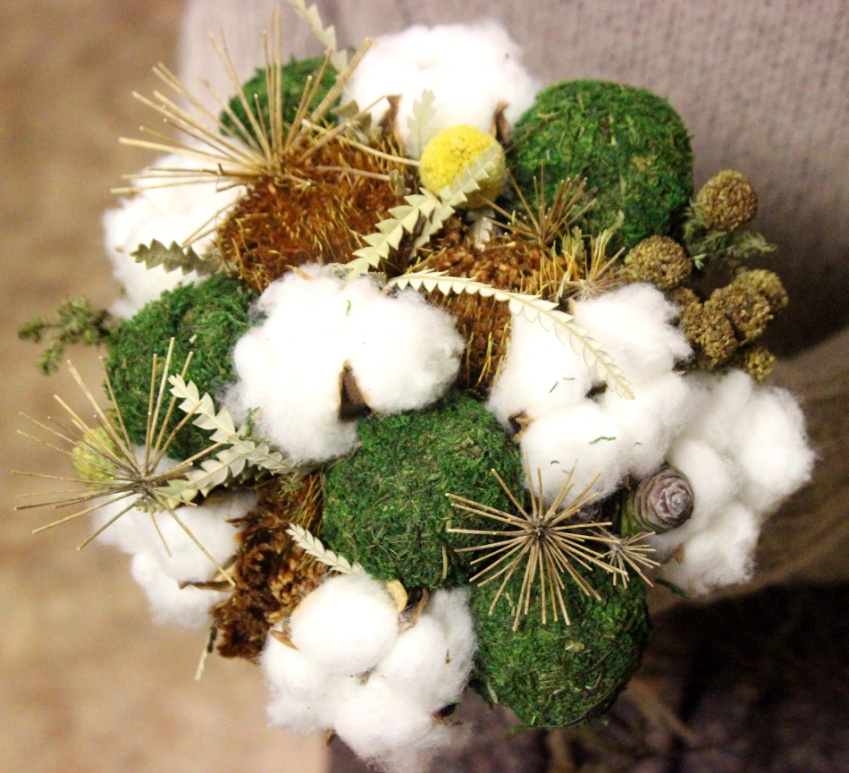 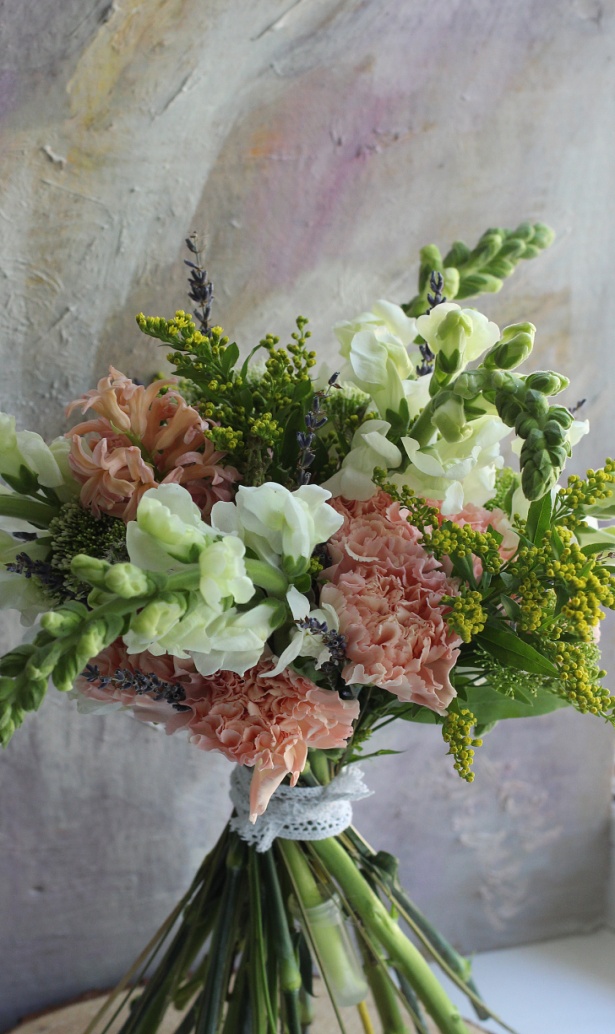 4й этап
Создание логистической сети, поддерживающей непрерывную связь между пенсионерами и цветочными магазинами.
5й этап
Получение прибыли.
Партнёры
Кузбасский технопарк
Центр моего дизайна 
Кемеровский государственный сельскохозяйственный институт
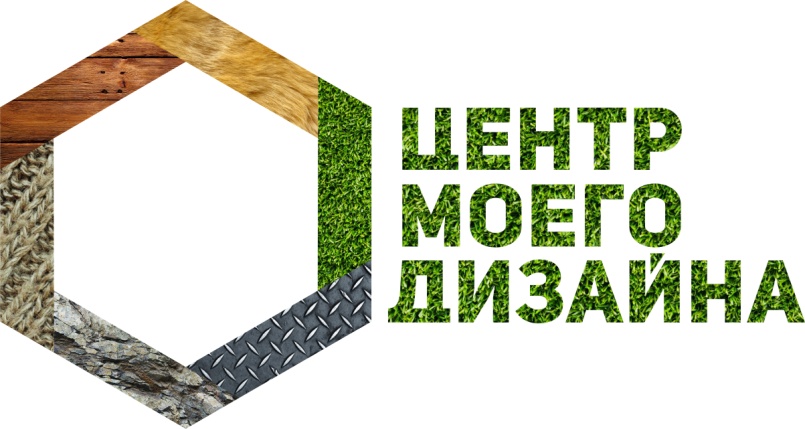 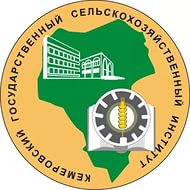 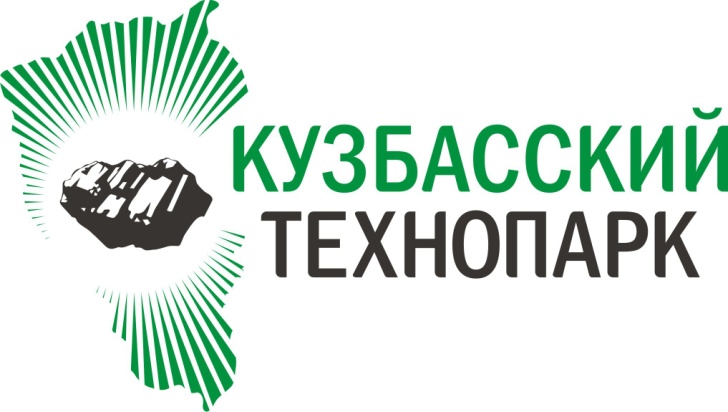 Кузбасс флора.
Цеттель  Андрей Александрович 
г. Кемерово
Тел. 8-950-570-09-47
tsettel42@mail.ru